Case Study: Measured Boot and Remote Attestation in Confidential Containers
Magnus Kulke, swe @Azure Core Linux
FOSDEM 25, Image-Based Linux and Boot Integrity Devroom
Containers? Pods? Boot integrity?
Confidential Containers (CoCo) is an effort to introduce Confidential Computing (CC) into the container ecosystem.
CC today is mostly built on top of Virtualization boundaries
K8S Pods: collocated processes in a sandbox, with shared namespaces & resources
CoCo wraps Pods into VMs
Typical container launch
K8s node
Kubelet
K8s API Server
K8s RPC
CRI Calls
K8s pod spec
Containerd
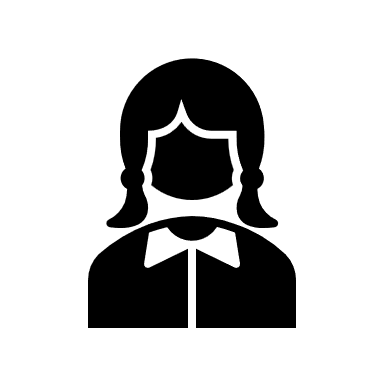 OCI Runtime Calls
Sandbox
process
Runc
process
…
Confidential container launch
K8s node
Kubelet
K8s API Server
K8s RPC
CRI Calls
K8s pod spec
Containerd
OCI Runtime Calls
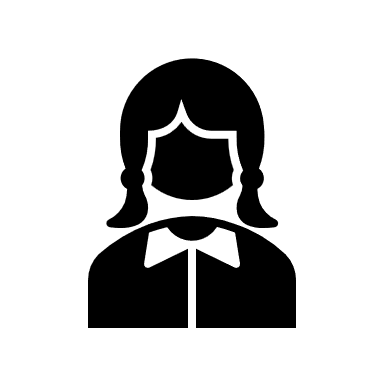 Kata shim
Confidential VM
Attestation Service
Kata RPC
Sandbox
Kata Agent
process
Key Server
…
Guest Comp.
Confidential VM Components
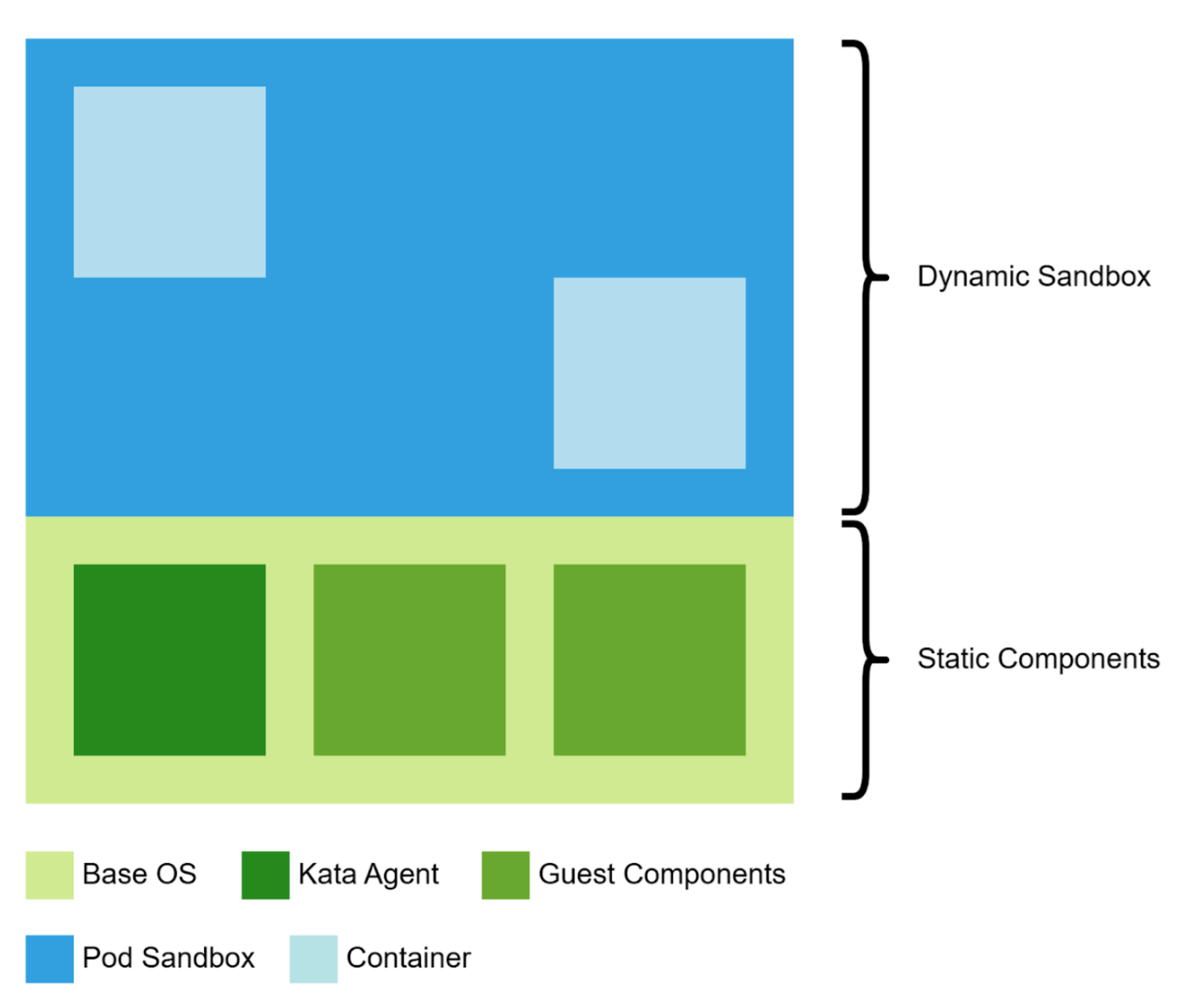 Confidential VM & Measured Boot
Minimal Linux system for „utility VM“
Hosting static components to manage container sandbox and facilitate attestation
Kata-Agent (container runtime)
CoCo Guest Components 
CC mandates integrity
Trusting the Sandbox implies trust in the Guest OS
All OS (+ FW) components need to be measured
Options
Package FW + Kernel + Kata-Agent as pid1 in initrd (w/o rootfs)
Charming b/c simple. Measurements can be precalculated easily
Problem: Attestation ceremonies are handled in discrete processes (3)
Communicating via ttRPC
Processes need to be orchestrated, supervised
Kata-Agent’s role is diluted with pid1 tasks
Use Systemd to manage components
Enables some use cases
Apply per-vm configuration prior to kata-agent
Simplify agent code
Leverage Systemd‘s measured boot facilities
Just got merged 🎉
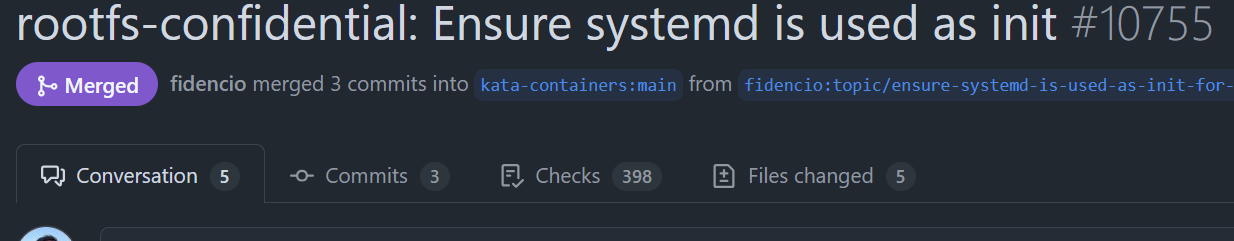 systemd/mkosi
“Make OS Image” (?)
Declarative
Rootless (runs in docker)
Supports many distributions (fedora, debian, arch variants)
For multiple architectures
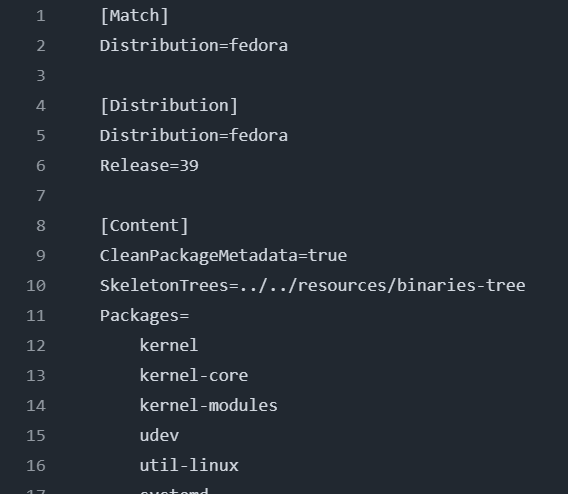 mkosi is fast!
Shortens debug cycles
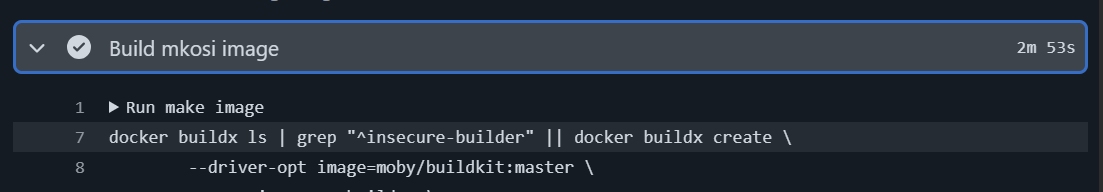 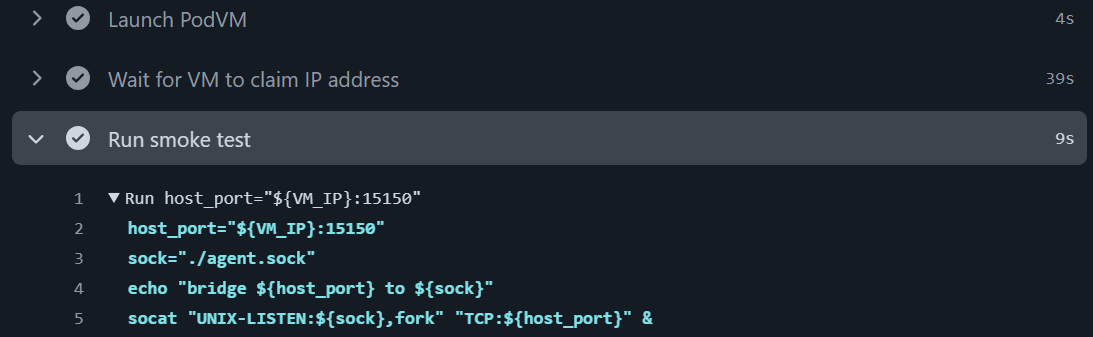 dm-verity setup is trivial
PodVM rootfs is immutable
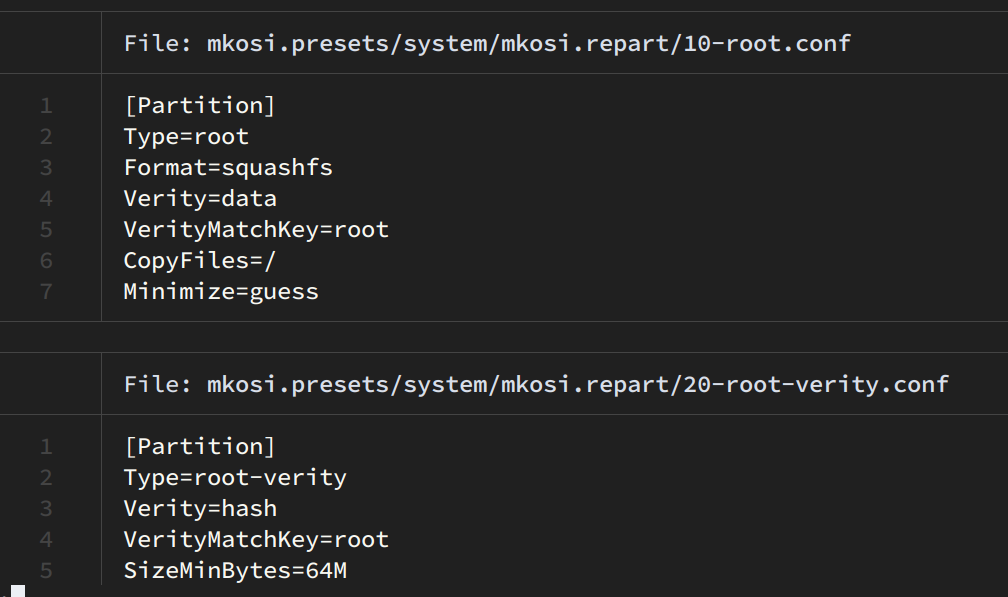 Detour: CVMs and vTPMs
Rich(er) userland/kernel support for TPMs
Paravisors / SVSMs
Application in early boot
Use privilege primitives to provide vTPM in CVM
Isolated from Host + Guest OS, linked to HW Root-of-Trust
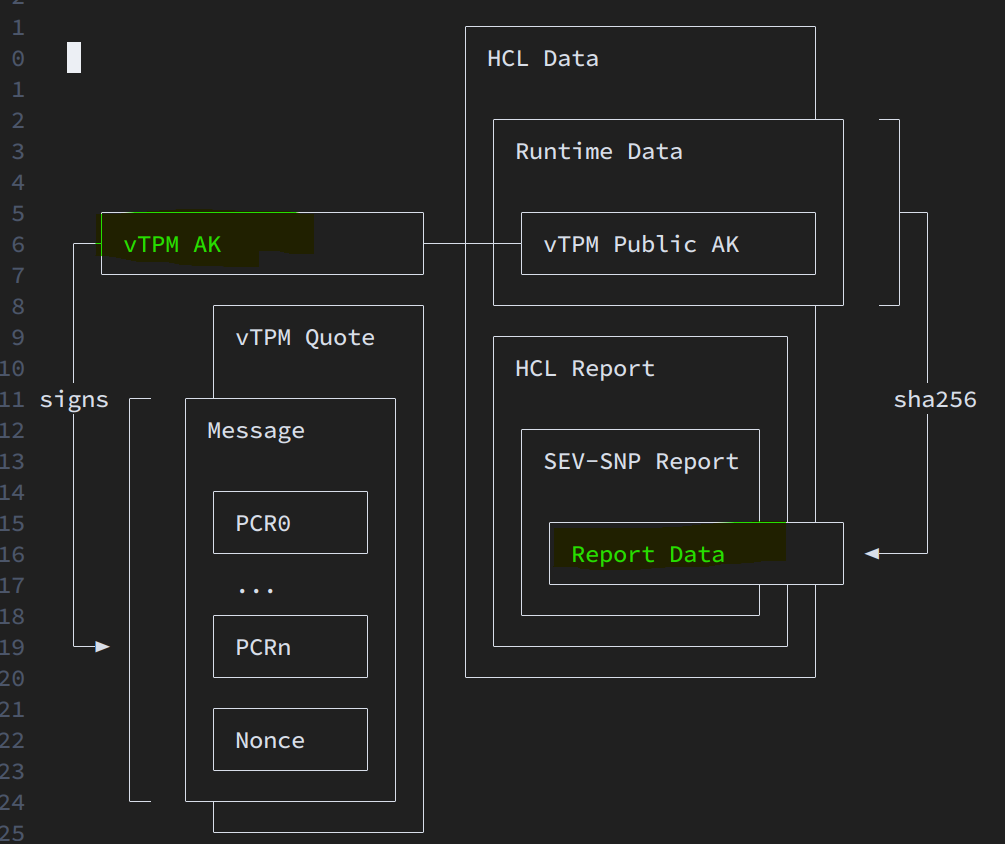 Host
VM
VMPL 0
vTPM
VMPL > 0
Guest OS
[Speaker Notes: CVMs typically provide facilities for (static) “launch measurements“
Intel TDX also has platform-specific registers, that can be extended at runtime]
Using vTPM for Measured Boot
Linux TPM PCR Registry | UAPI Group Specifications (pretty crowsed 😬)
Static OS in PCR11 (UKI)
Kernel, initrd, cmdline (verity root-hash)
Dynamic CoCo configuration in PCR8
Claimed by grub (which we don’t use) 
Attach vTPM quote to TEE evidence
Calculate PCRs offline or via sw-tpm
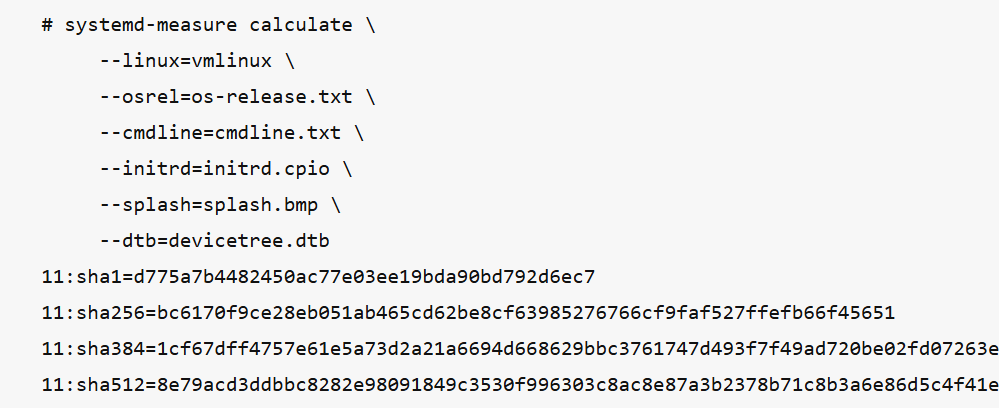 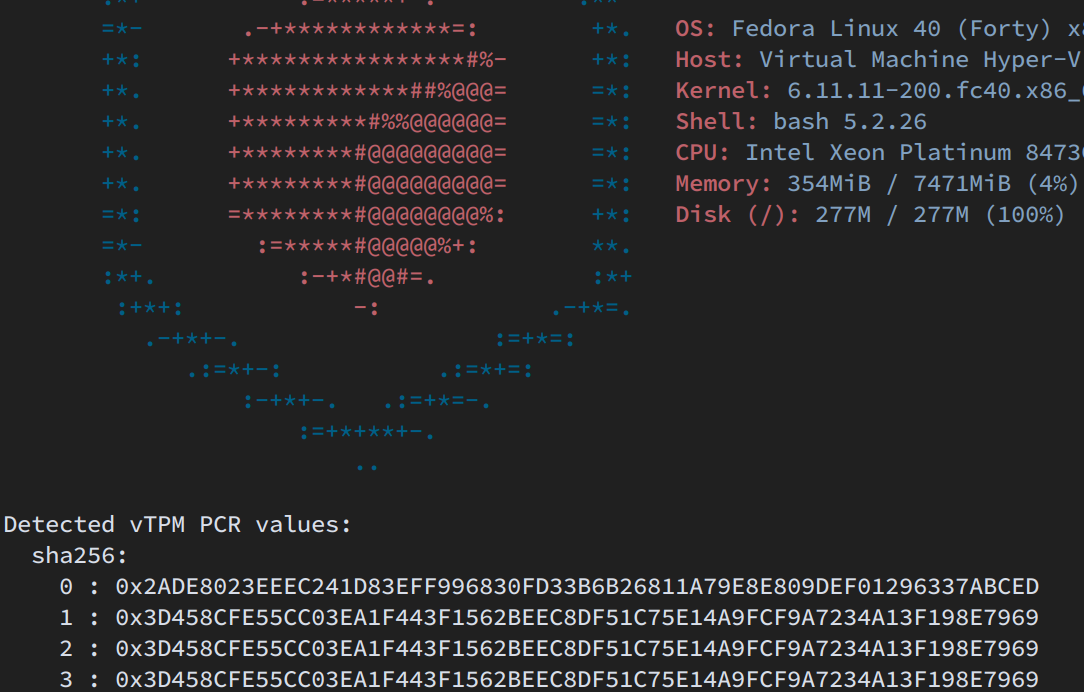 Optimize launch latency
VMs should start doing “container work” ASAP
systemd-analyze {plot,criticial-chain} are incredibly helpful
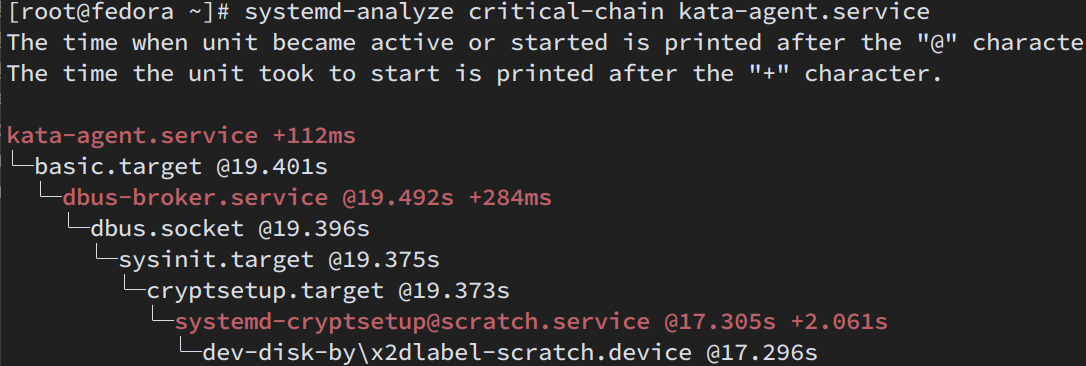 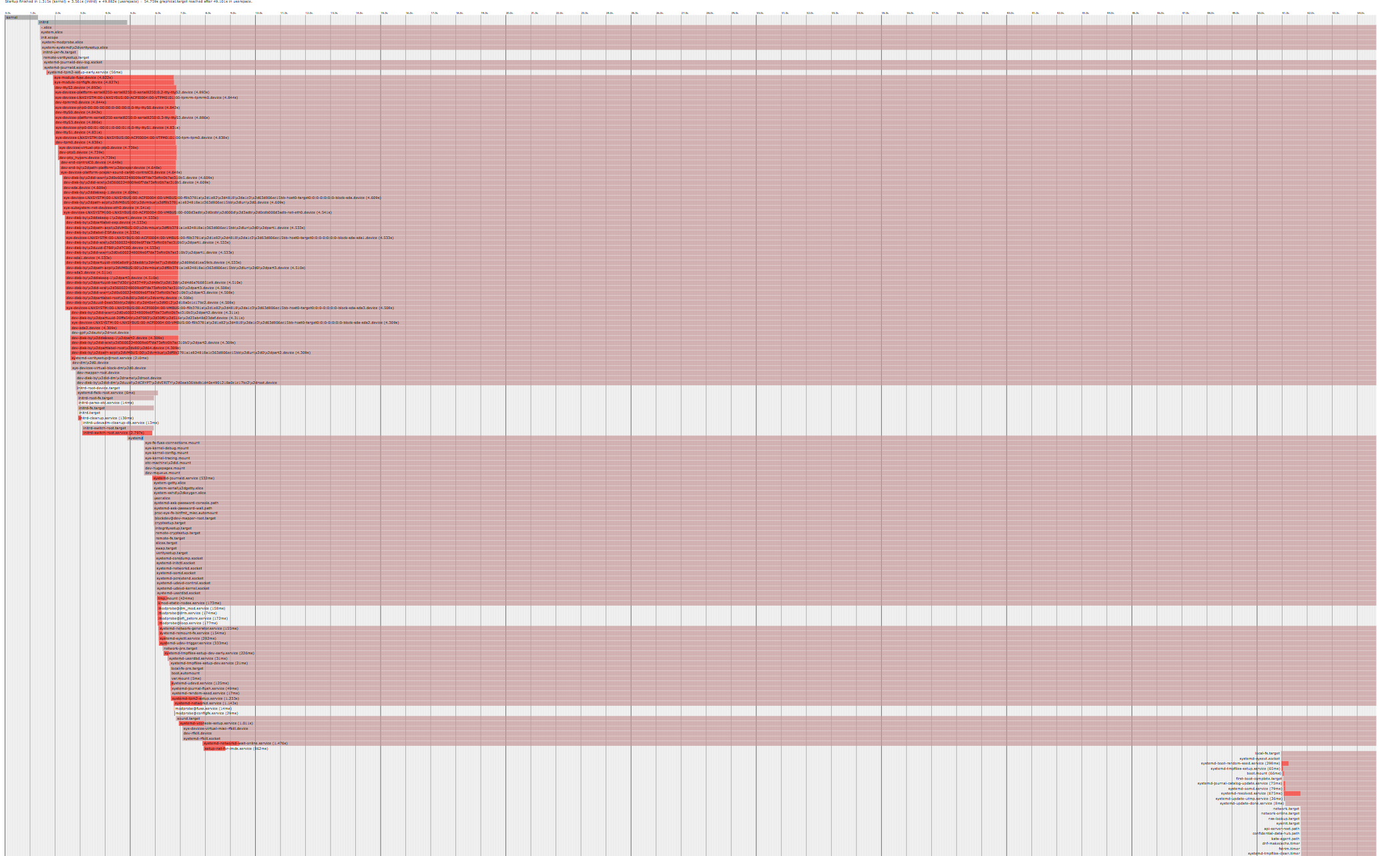 🤨
WIP: Encrypted workspace
Some container image are large (CUDA)
HD Storage is untrusted per-se
Tmpfs-backed image + runtime storage is costly
Option: use encrypted scratch space
Add auto-growing partition
Encrypt with random key
Add repart + crypttab cfg
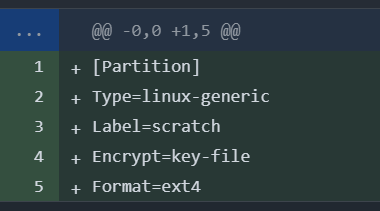 Future ideas
Leverage Sysext for more opionionated Base OS requirements:
Plugin in CoCo sysext w/ kata + attestation tools
Have predictable (composite) measurement of base + CoCo bins
Future ideas II
Support non-TPM TEE RoT HW in systemd tooling
Like libtss for SEV-SNP, TDX, …
Some UAPI standardization ongoing (configfs)
Up now: Confidential GPUs…
Up next: more attestable devices
TEE Device Interface (TDI)
Summing up
Using tools from systemd‘s ecosystem CoCo can quickly build and iterate on an immutuble utility VM. for hosting containers
We can leverage Measured Boot facilities where feasible
Good template for similar requirements
thx!
References
Kata Containers - Open Source Container Runtime Software | Kata Containers
Confidential Containers
systemd/mkosi: 💽 Build Bespoke OS Images
OpenHCL: the new, open source paravisor
COCONUT-SVSM
Intel WP: Device Attestation Model in Confidential Computing